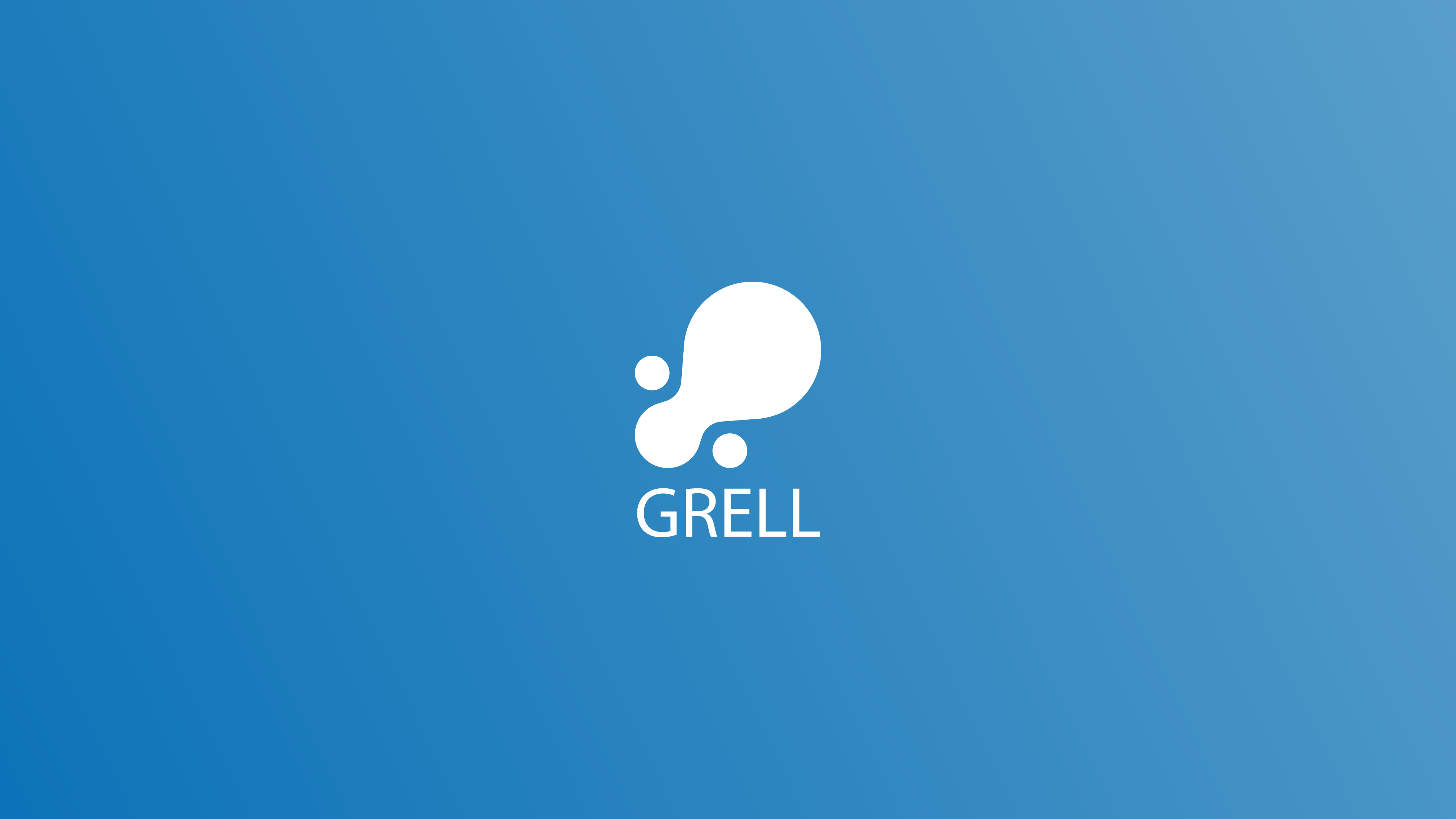 44 GRELL Anual Meeting
Lisbon, May 2019
Index